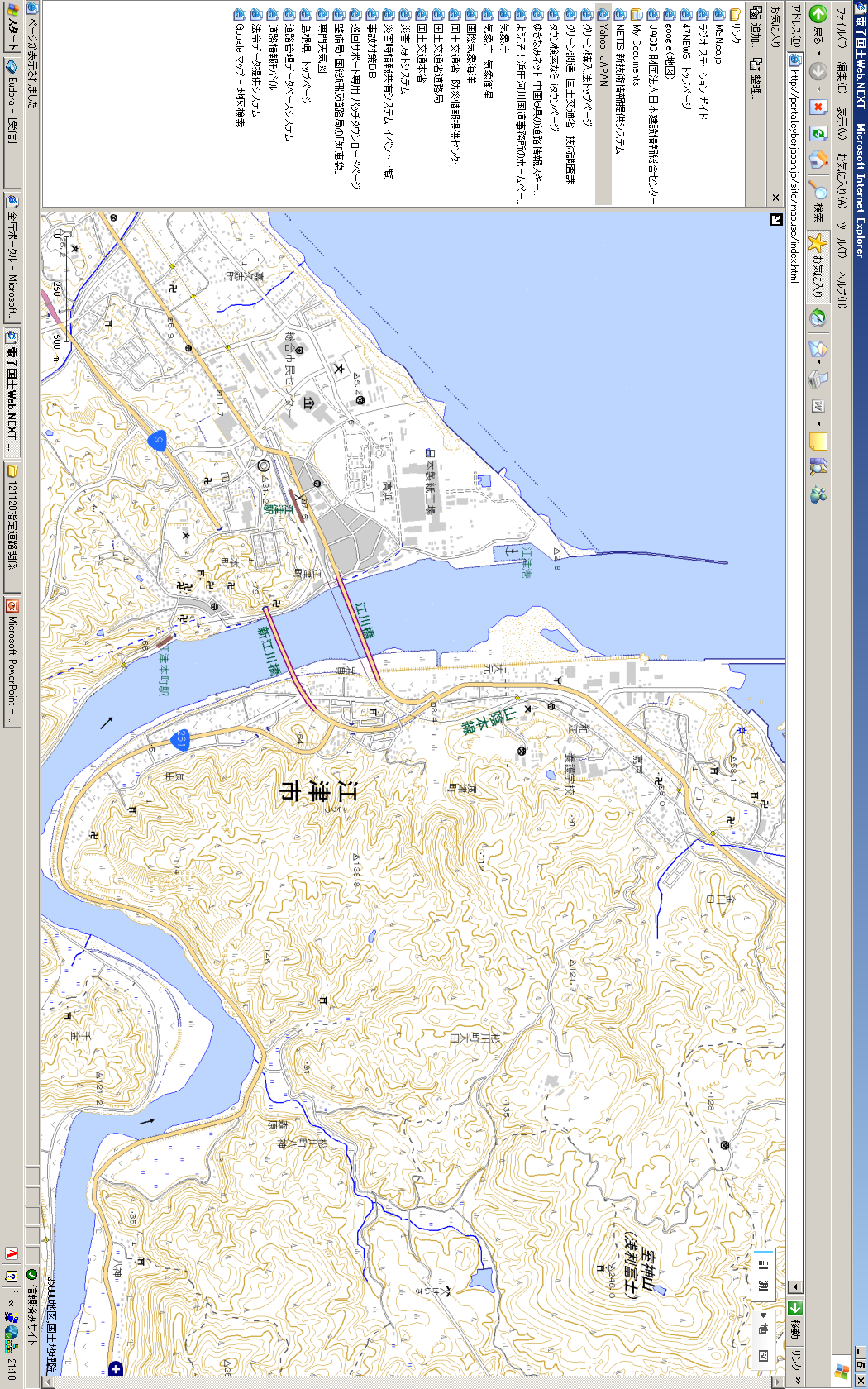 ：通学路（学校指定）
：要対策箇所
0
500　m
250
ごうつ　し　りつ
わ　た　づ
島根県　江津市立　渡津小学校校区　通学路対策箇所図　R4年10月現在
渡津小学校
2.歩道がない







＜対策メニュー＞
・歩道整備【国】
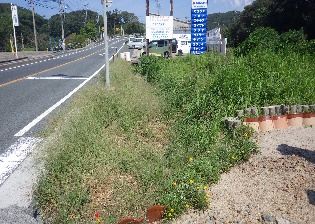 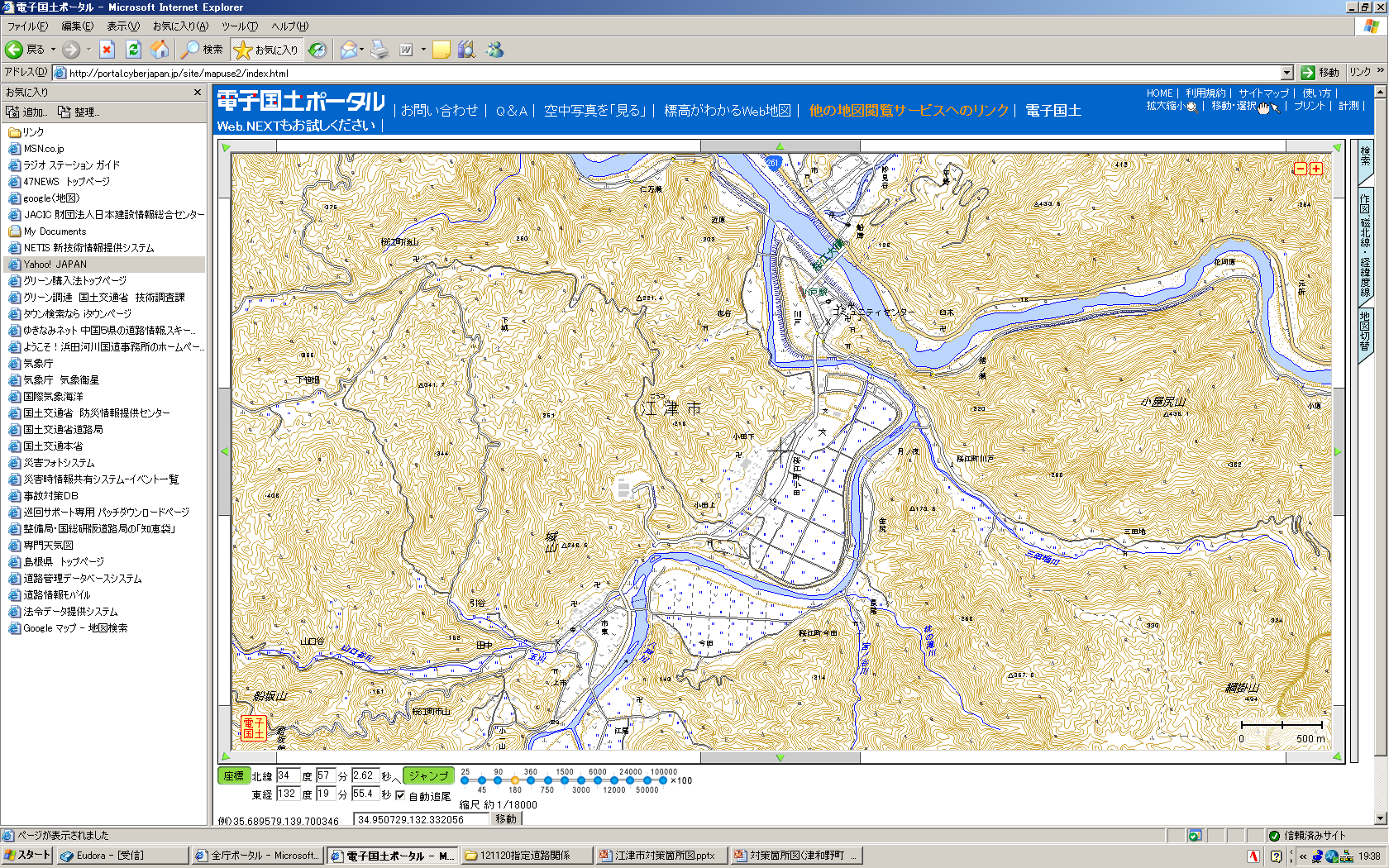